Rozšírenie automatickej konštrukcie závislého šva
František tomana
Cieľ práce
- zanalyzovať možné konštrukčné pravidlá tvorby závislého šva
 
- kategorizovať chybové situácie ich implementácie v SW module firmy assyst

- navrhnúť vlastné riešenie a implementovať ďalšie algoritmy automatickej konštrukcie závislého šva, ktoré rozšíria existujúci modul

s cieľom pokryť čo najväčšie množstvo dát pri rekonštrukcii závislého šva
Podobné staršie bakalárske práce
Vitková, Edita - Návrh a vyhotovenie názornej učebnej pomôcky pre vyučovací predmet Technológia odevov, téma. Druhy švov (NEZVEREJNENÁ)

Kovarský, Ľuboš - Využitie reťazca CAD – CAM
Webové stránky
Heuristic programing - https://softjourn.com/blog/article/heuristic-programming

Sweep Line Algorithm - http://www.faculty.jacobs-university.de/llinsen/teaching/320201/Lecture25.pdf

ASTM Technical Committee Manages Pultrusion Standards - https://aamanet.org/blog/astm-technical-committee-manages-pultrusion-standards
Webové stránky
Výměna dat mezi různými systémy CAD - https://automa.cz/cz/casopis-clanky/vymena-dat-mezi-ruznymi-systemy-cad-2001_01_33435_2321

Švové prídavky - http://www.daniely-daniela.cz/svove-pridavky/
Manuály a knižné dokumenty
Differential Evolution	
      Kenneth V. Price, Rainer M. Storn, Jouni A. Lampinen - 
      ISBN 10 3-540-20950-6 Springer Berlin Heidelber New York

Head First Design Patterns
     Eric Freeman , Elisabeth Freeman , Bert Bates - ISBN 978-93-5213-277-5

Java Performance Tuning
     Jack Sbirazi - ISBN 0-596-00377-3
Manuály a knižné dokumenty
Effektive Softwarearchitekturen: Ein praktischer Leitfaden	
     Gernot Starke - ISBN 978-3-446-45207-7

UML 2.5 Das umfassende Handbuch
     Christoph Kecher, Alexander Salvanos, Ralf Hoffmann-Elbern – 
     ISBN 978-3-8362-6018-3

Bekleidung Schnittkonstruktion für Damenmode
     Guido Hofenbitzer - ISBN 978-3-8085-6236-9
Manuály a knižné dokumenty
Základy textilního a odevního inzenyrství
Jaroslav Simon - ISBN 55-819-81

Odevnícke názvoslovie
Christoph J.Jurga, P. Hamžík, Š. Galusek - 1963

Malá encyklopedie textilií a odívání     
Stanislav Teršl - 1987
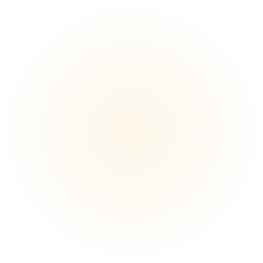 Ďakujem za pozornosť
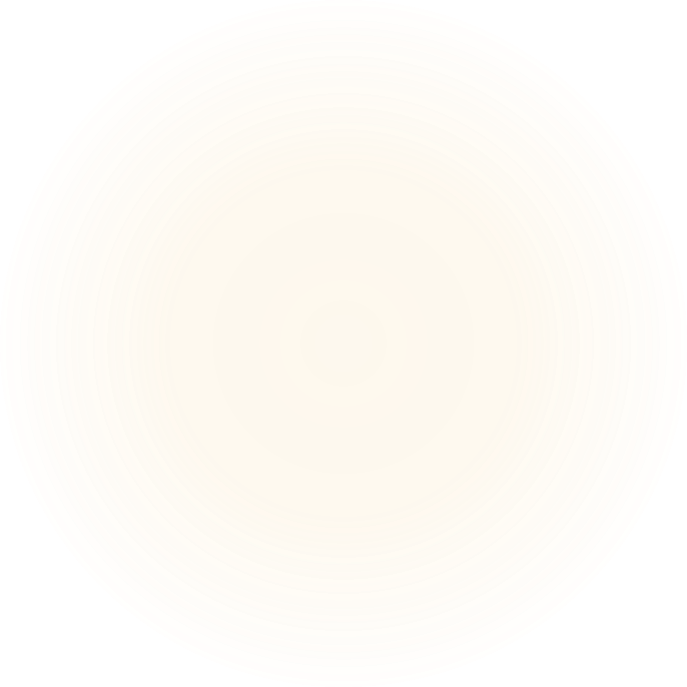 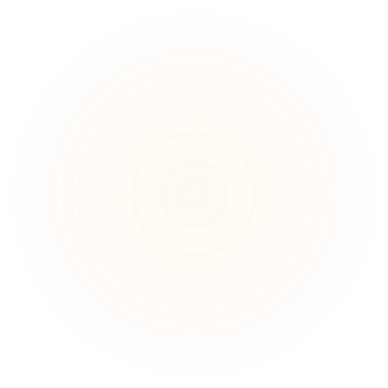 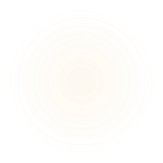